Limited Express Train Aso Boy
Работу выполнила:
Студентка 4 курса
Громова Виктория
Общая информация
Железные дороги в Японии примечательны не только своей точностью, и даже не самолётной скоростью синкансэнов. Быстрые и даже приходящие вовремя поезда можно встретить в некоторых странах Европы, а вот такого разнообразия составов нет нигде в мире.
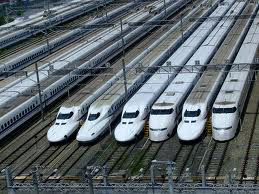 Aso Boy
Перед вами туристический поезд Aso Boy, курсирующий по острову Кюсю. Асо — это кличка черно-белого щенка, в честь которого назвали состав.
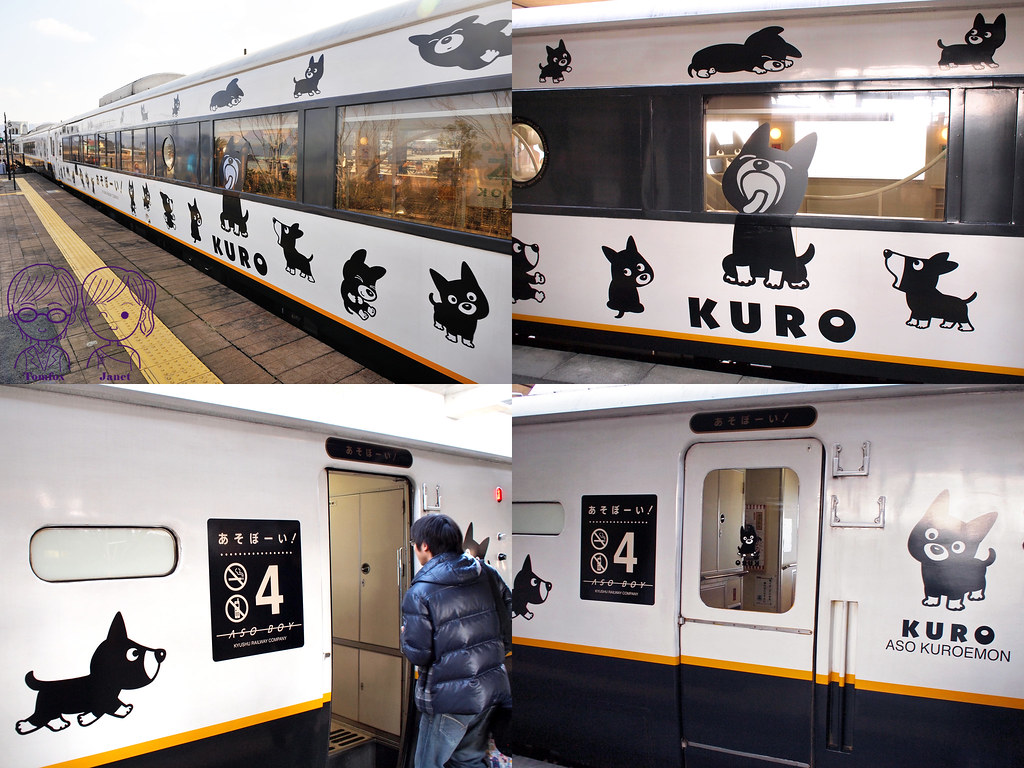 Aso Boy — это специальный поезд-экспресс, который ходит по ЖД линии JR Kyushu между станциями Кумамото (JR Kumamoto Station) и Миядзи (JR Miyaji Station). Символ ЖД JR Kyushu — собачка по имени "Куро-тан", которая изображена снаружи и внутри вагонов этого поезда. Поездка на этом уникальном экспрессе запомниться как детям, так и взрослым.
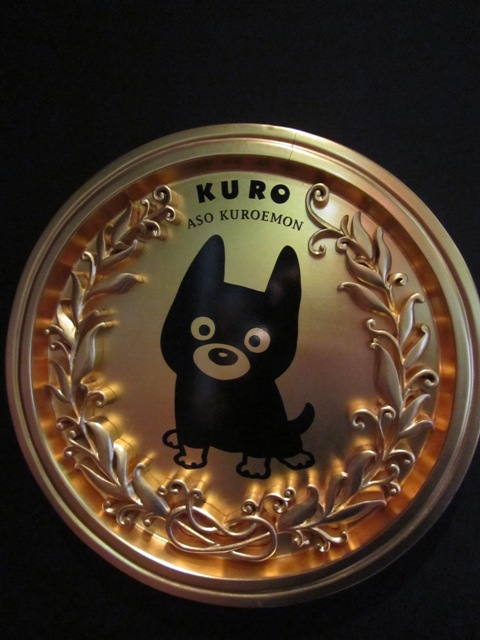 Вагоны
В поезде несколько классов вагонов:Вагон с панорамным отделением
Стандартный вагон
Вагон для родителей с маленькими детьми (сдвоенные сидения для родителя и ребёнка)
Вагон Kuro – детский игровой клуб
Вагон Kuro – детское кафе
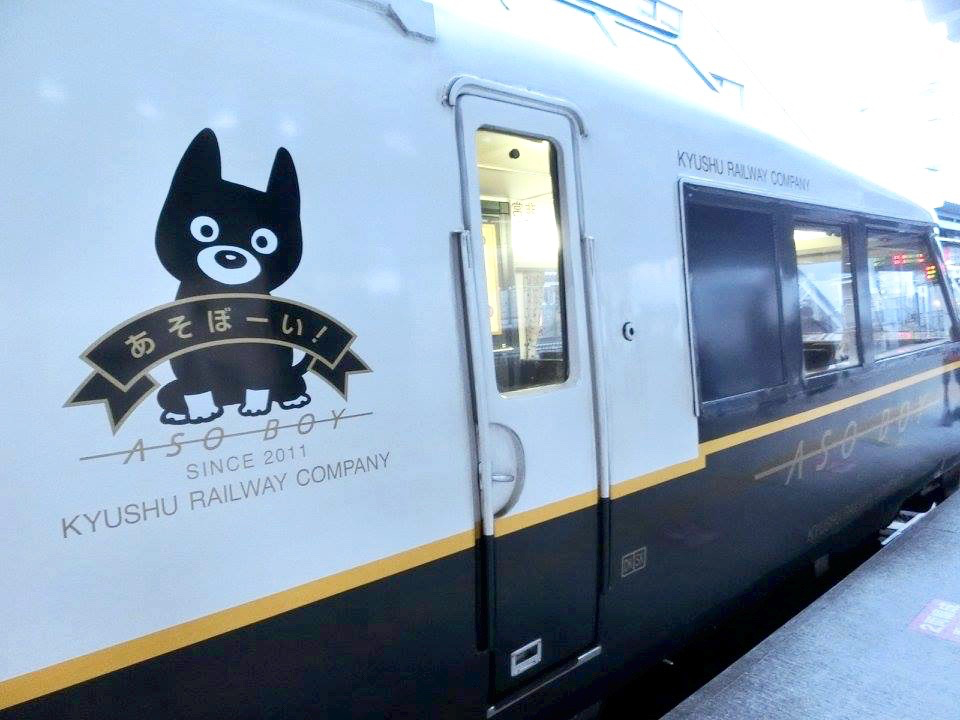 Название
Название поезда Аso Boy нельзя перевести дословно, это производное от названия детской игры Asobouyo, которая произносится согласно правилам диалекта префектуры Кумамото.
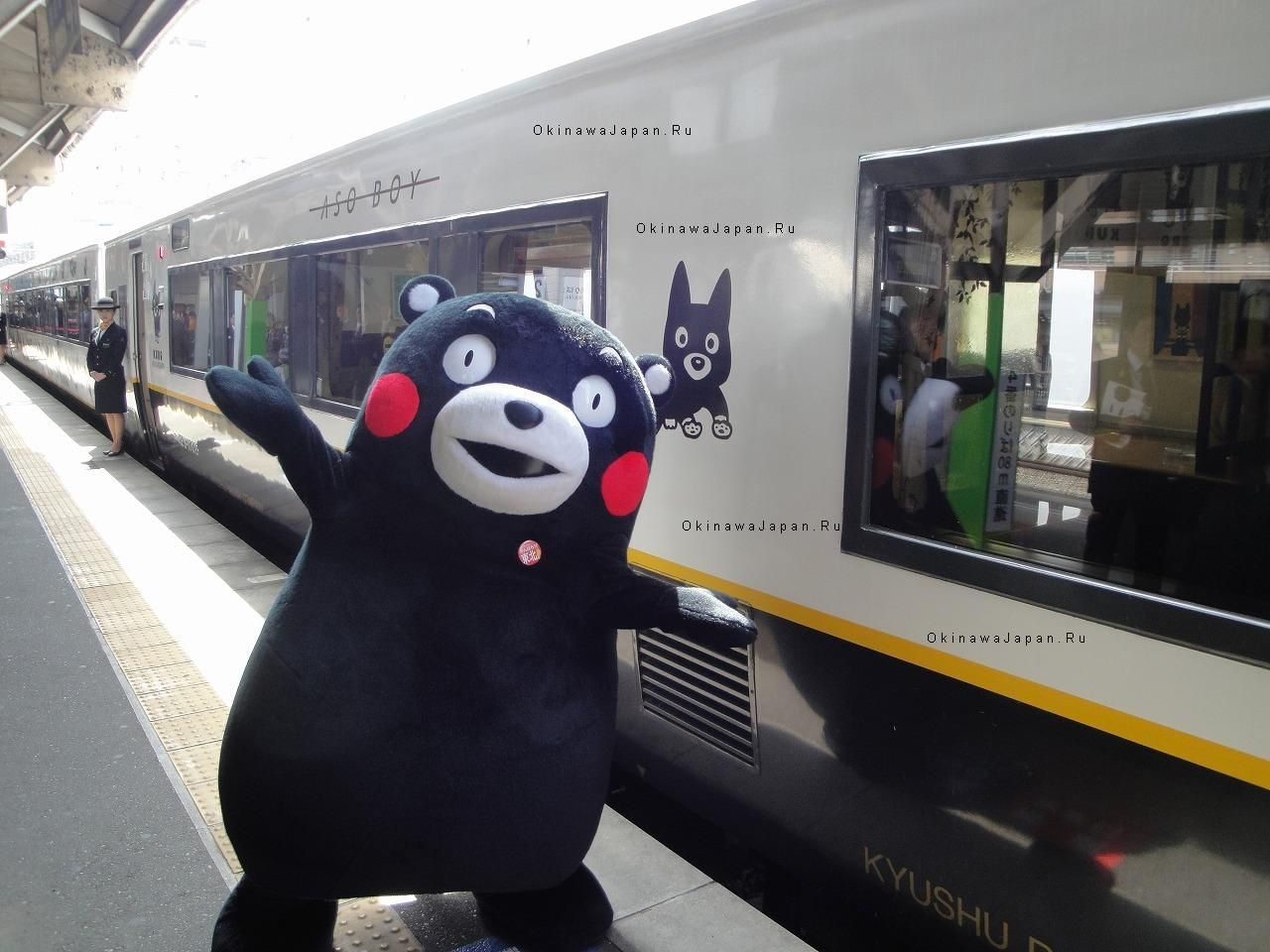 Вагоны с первого по четвертый оборудованы панорамными окнами, через которые во время поездки можно насладиться видами Асо Гогаку, Китагаи Риндзан и кальдеры Асо. От станции Сэта и Татэно, в направлении станции Акамидзу, путь поезда имеет Z-образную форму и идет вниз и вверх по склону.
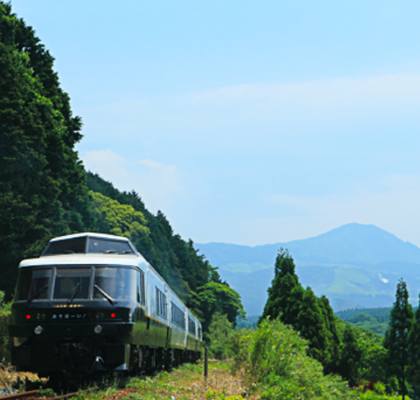 Третий вагон поезда — семейный, здесь есть сидячие места для детей. Более того, в этом вагоне есть специальная зона отдыха для детей, где дети могут поваляться, а также другие детские развлечения.
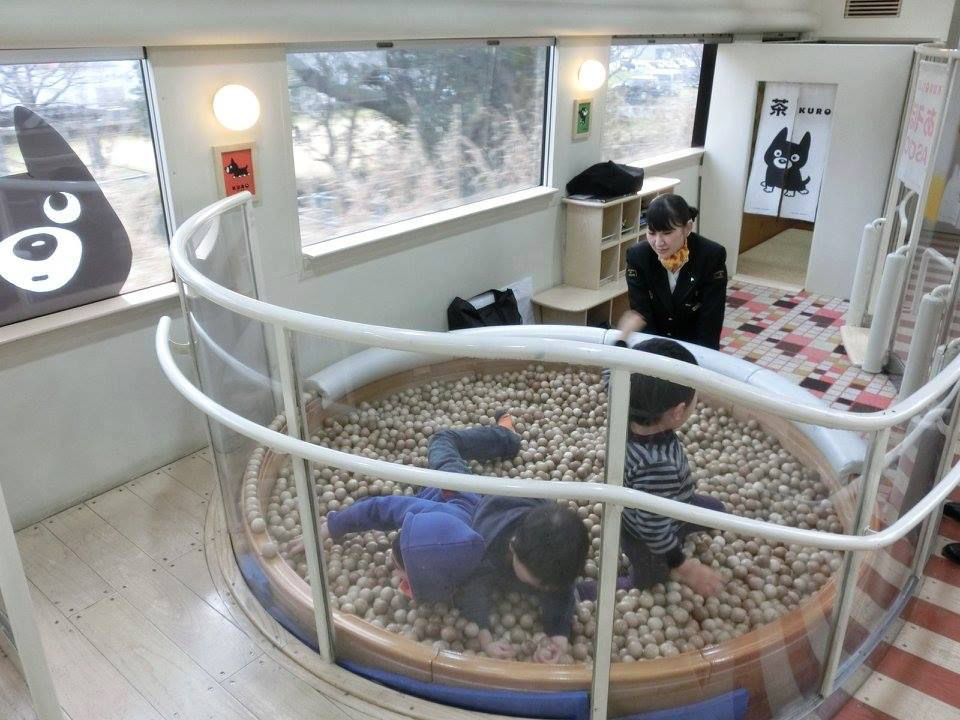 Для езды
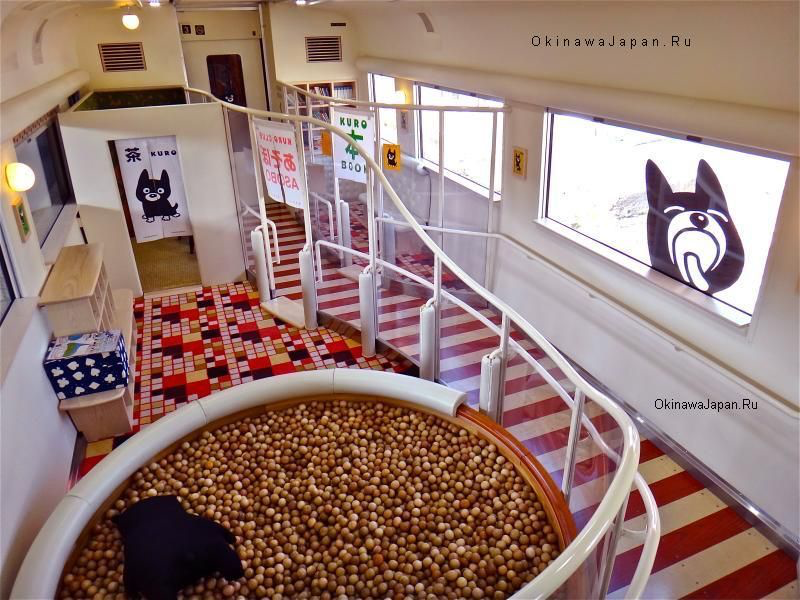 Поезд Aso Boy ходит только по определенным датам, поэтому резервирование мест является обязательным. Забронировать места можно не ранее чем за 1 месяц до поездки с 10:00 утра. Бронирование можно осуществить через веб-сайт железной дорого Кюсю (JR Kyushu), в центре бронирования JR Kyushu Reservation Center и по телефону.
Спасибо за внимание !